B.A-English Part-ISecond Paper (Prose)
The Spectator Club 
By Sir Richard Steele  

Dr.Seema Singh
Department of English
H.C.P.G.College
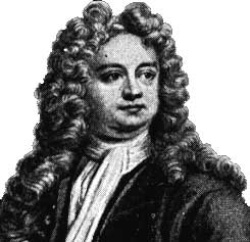 Sir Richard Steele (1672-1729) was an Irish.

He was a writer, politician, journalist.

He was remembered as a co-founder ,with his friend Joseph of the magazine ‘The Spectator’.

Steele was appointed editor to the official organ of the Government, The London Gazette in 1707.

In 1709 he started the Tatler  and later The Spectator and the Guardian.

These magazines established the taste of English essays .
The Spectator adopted a fictional method of presentation through a “Spectator Club,” whose imaginary members extolled the authors’ own ideas about society.

 These “members” included representatives of commerce, the army, the town (respectively, Sir Andrew Freeport, Captain Sentry, and Will Honeycomb), and of the country gentry (Sir Roger de Coverley). The papers were ostensibly written by Mr. Spectator, an “observer” of the London scene. 

The conversations that The Spectator reported were often imagined to take place in coffeehouses, which was also where many copies of the publication were distributed and read. 

The Spectator served as a social microcosm within which a tone at once grave, good-humoured , and flexible could be sounded. 

The real authors of the essays were free to consider whatever topics they pleased, with reference to the fictional framework
Steele delivered his ideas in a pleasant manner about the social structure with the help of six characters.

 Sir Roger de Coverley 

 A Bachelor

 Sir Andrew Freeport

Captain Sentry

 Will Honeycomb

 Clergyman
Sir Roger de Coverley
The first member is a Baronet Sir Roger de Coverley.
He is a fifty six year old cheerful, hearty lover of mankind. 
His great grandfather was inventor of the famous country-dance.
 He is a gentleman and very singular in his behaviour.
He is good natured and has no enemy.
When he is in town he lives in Soho Square
He is a bachelor and gets his position among the reputed persons.
He had kicked Dawson in a public coffee-house for calling him a youngster.
He is a justice of the Quorum.
A Bachelor
The next Gentleman is a Bachelor of Inner Temple.
He is a man of great probity ,wit and understanding.
He was studying Law due to the wish of his father.
But his interest was in stage and theatre.
He is  the most learned scholar in the club.
He has a great deal of wit.
He has read enough but approves of very few.
He has a proper knowledge customs, manners ,actions and actions of the ancients. 
He is a good critic and regular visitor of theatre.
His presence is always good for the audience because the actors has an ambition to please him.
Sir Andrew Freeport
Sir Andrew Freeport, a merchant of great eminence in the city of London.

He is an experienced and laborious business man.

He calls the sea the British common.

He has an opinion that commerce is stronger and effective than any army to conquer any nation.

He says that sloth has ruined more nations than sword.

His favorite maxim is ‘A penny saved is a penny got’.

He has made his fortune himself.

He has several ships which runs in every direction and gains something for him.
Captain Sentry
Captain Sentry, is  a gentleman of great courage, good understanding, but invincible modesty.

 He is one of those that deserve very well, but are very awkward at putting their talents within the observation of such as should take notice of them.

 He was some years a captain, and behaved himself with great gallantry in several engagements and at several sieges.

 Being next heir to Sir Roger, he has quitted a way of life in which no man can rise suitably to his merit, who is not something of a courtier as well as a soldier. 

  He frankly confessed  that he left the world (his job) because he was not fit for it.

  A strict honesty and an even regular behavior are in themselves obstacles to him.

The military part of his life is full of many adventures.
Will Honeycomb
Will Honeycomb is a gentleman who, according to his years, should be in the decline of his life; but he is very careful of about his health and personality.

 He is always happy and active.

H e dressed well and laughs easily.

He has a proper knowledge of fashion and its modes.

His presence in the club makes the atmosphere interesting.

If W=women are not concerned , he is a well bred, fine gentleman.
The Clergyman
The last member of the club is a clergyman.

He is not a regular visitor.

He is a very philosophic man, of general learning, great sanctity of life.

He ps a pious, cultured and delightful person.

 He has the misfortune to be of a very weak constitution.

  Among divines he gets the respect what a chamber-counsellor is among lawyers.

 The probity of his mind, and the integrity of his life, create him follower.

He discusses the religion based matters on solid ground.
Thank you